Cenni di database di  profili genetici  in genetica  forense
Sospettato individuato
Crimine
Trasferimento del materiale biologico
1
2
Reference  campione “K” (Known)
May match another (K’)
Campione
“Q” Question)
Ricerca in database
Steps coinvolti
Raccolta
Conservazione


Estrazione Quantificaz. Amplificaz.

Marcatori polimorfici

Separazione/ Detection

Interpretaz.ne dei dati
Steps coinvolti
Raccolta
Conservazione Caratterizzazione

Estrazione
Quantificaz. Amplificaz.

Marcatori polimorfici

Separazione/ detection

Interpretaz.ne dei dati

Interpretaz.ne statistica
Q  U  A  L  I  T  Y
Q  U  A  L  I  T  Y
Serology
Esclusione (no match)
Se Q ≠ K
Q
K
3
Confronto dei profili
Biology
A  S  S  U  R  A  N  C  E
A  S  S  U  R  A  N  C  E
Se Q = K
Compatibilità (match)
Technology
4
Report
(con peso statistico)
Genetics
Corte
Profilo depositato in database
Profilo depositato in database
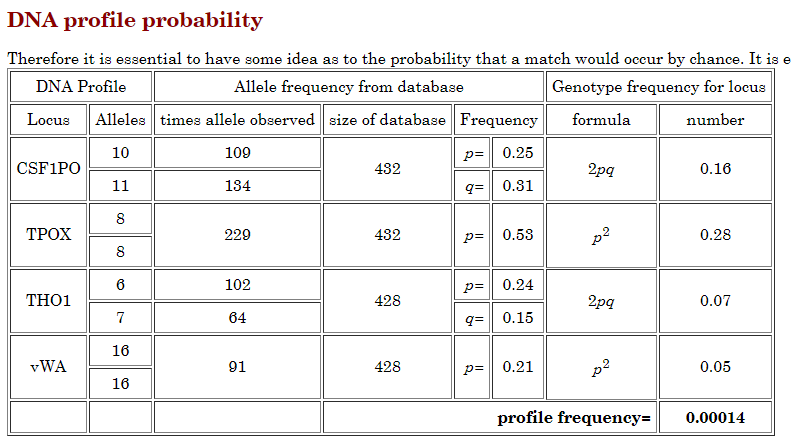 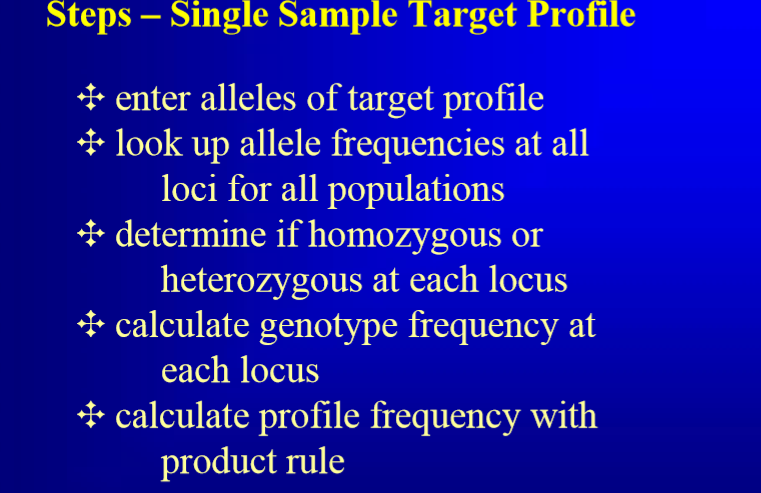 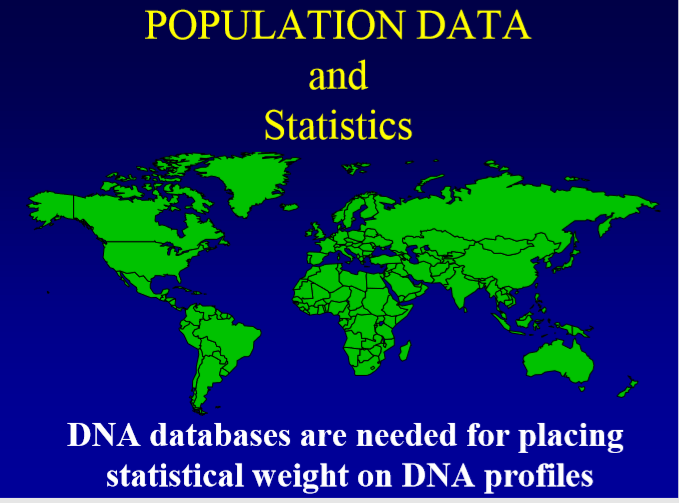 DNA database
Collegare attività criminali e casi irrosolti ad individui ben precisi

Profili genetici estrapolati da indagati, condannati e tracce biologiche
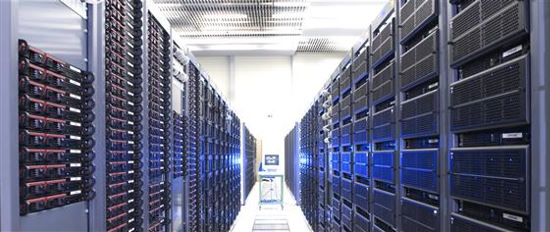 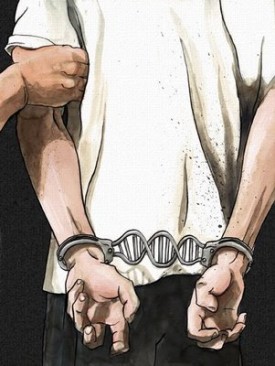 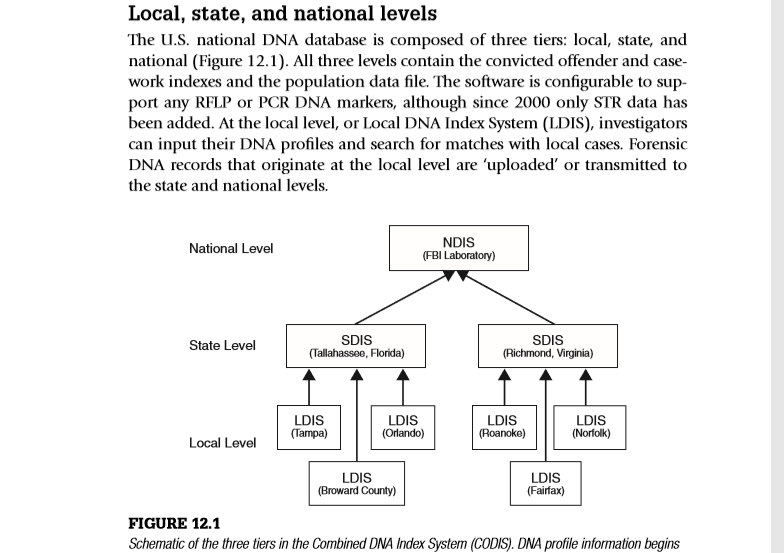 I Database (DB) di  profili genetici  in genetica  forense (cenni)
1- Database di  FREQUENZA
2-Database di PROFILI
1- Database di FREQUENZA
Collezione «informatica» di dati relativi alle FREQUENZE di  alleli o aplotipi in diverse popolazioni (marcatori autosomici o  aplotipi)

 DONATORI ANONIMI, non  imparentati tra loro.

DB insostituibile per poter attribuire una significatività statistica ai match
2-Database di PROFILI
Collezione «informatica» di singoli genotipi (DNA PROFILING) relativi a  + marcatori	dello stesso tipo 
 (es. Y-STRs ,  di STRs CODIS autosomici,  sequenze di mtDNA).
SUDDIVISIONE IN….
2-Database di PROFILI
DB di profili di «offenders»:DNA ottenuto a partire da rei (o indagati, imputati, sospettati… )
Forensic DB: DNA estratto dai reperti  lasciati sulla scena di un reato

DB di profili di DNA di PERSONE SCOMPARSE (MP): spesso ottenuti a partire dal DNA  dei loro effetti personali
DB di profili di DNA di PARENTI di MP: richiesti nei casi  in cui non fosse possibile ottenere direttamente il profilo della MP 
DB di profili di DNA di RESTI UMANI NON IDENTIFICATI (UHR): con il quale i  profili dei due database precedenti possono essere confrontati.
Trattato di Prüm (27 maggio 2005) –Italia 2009
Metodologia di analisi del campione in linea con i parametri indicati dall’European Network of Forensic Science Institutes (ENFSI)
Conservazione dei dati:
Profilo di DNA	      Non oltre 40 anni
Materiale biologico
Non oltre 20 anni
Controllo per la protezione dei dati personali stabilito dal Comitato  Nazionale per la Biosicurezza, le Biotecnologie e le Scienze della Vita (CNBBSV)
Cancellazione dei dati e  distruzione del materiale  biologico
Sentenza definitiva di assoluzione
Cadavere identificato
Operazioni effettuate in violazione delle  normative
I genotipi prodotti non devono riguardare/evidenziare  patologie personali
Sospettato individuato
Crimine
Trasferimento del materiale biologico
1
2
Reference  campione “K” (Known)
May match another (K’)
Campione
“Q” Question)
Ricerca in database
Steps coinvolti
Raccolta
Conservazione


Estrazione Quantificaz. Amplificaz.

Marcatori polimorfici

Separazione/ Detection

Interpretaz.ne dei dati
Steps coinvolti
Raccolta
Conservazione Caratterizzazione

Estrazione
Quantificaz. Amplificaz.

Marcatori polimorfici

Separazione/ detection

Interpretaz.ne dei dati

Interpretaz.ne statistica
Q  U  A  L  I  T  Y
Q  U  A  L  I  T  Y
Serology
Esclusione (no match)
Se Q ≠ K
Q
K
3
Confronto dei profili
Biology
A  S  S  U  R  A  N  C  E
A  S  S  U  R  A  N  C  E
Se Q = K
Compatibilità (match)
Technology
4
Report
(con peso statistico)
Genetics
Corte
Profilo depositato in database
Profilo depositato in database
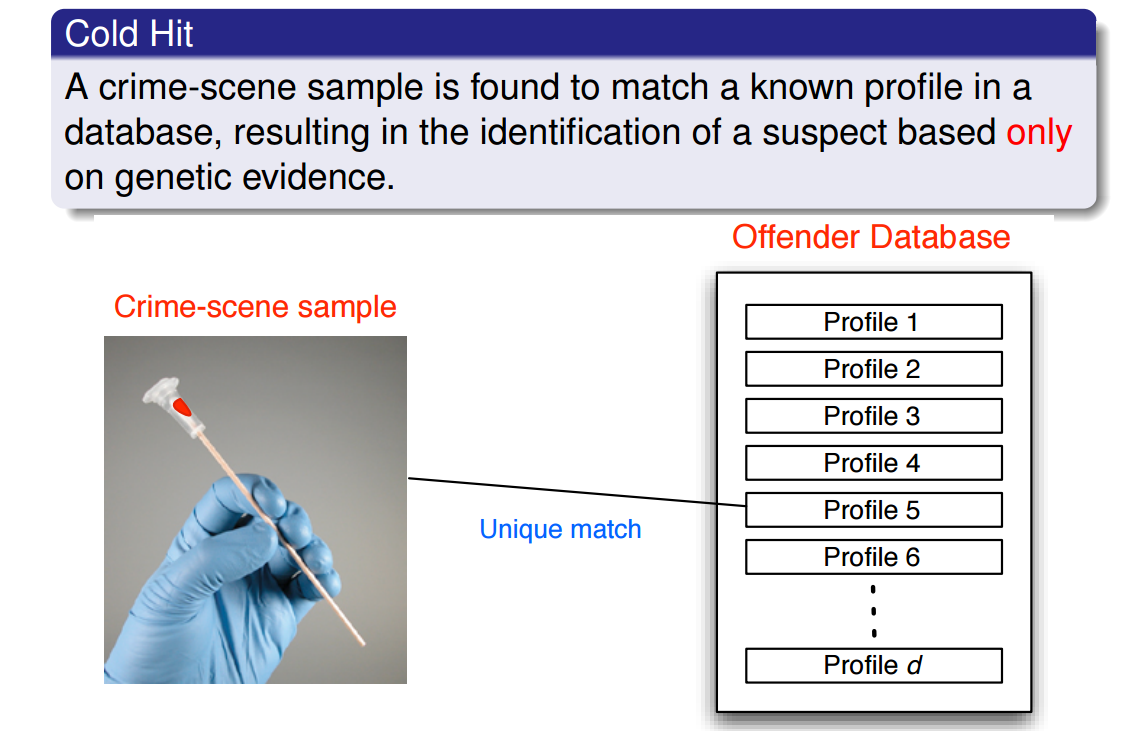 DB DI PROFILI
Colpo freddo: confronto del profilo del DNA estratto da una traccia con i profili raccolti in un database Offender del DNA.

Scotland Yard: 60% dei DNA di una scena del crimine corrisponda una persona già nel database.

Il ritrovamento del DNA di una sospetto sul luogo del delitto NON è prova della sua colpevolezza
coincidenza,
contaminazione
deliberatamente immesso 

Ci sono stati dei casi in cui i "falsi positivi" hanno portato a persone innocenti ingiustamente accusati di aver commesso un reato. 

Ma è affidabile la  banca dati del DNA forensi e della tecnica del cold hit??
Non abbiamo un sospetto…
Il sospetto viene prima identificato ricercando il profile del DNA in  DB 

DATABASE MATCH PROBABILITY-DMP
UK’s National DNA Database (NDNAD) che contiene  6,929,946 individui arrestati (al 31 Marzo del 2012)
Quante volte un profilo del DNA corrispondente a quello del campione forense (traccia)  potrebbe essere trovato in un database di dimensioni N?
Se P è la RMP e N  è l’ampiezza del DB in uno schema di prove indipendenti ripetute si dovrebbe avere:

(Database Match Probability) DMP = 1 - (1 - RMP) N 

DMP≈ NRMP

L'approssimazione (NRMP), è la risposta esatta della questione del numero previsto di profili di DNA nel database che corrisponda al profilo del DNA della traccia.
STATO DELL’ARTE
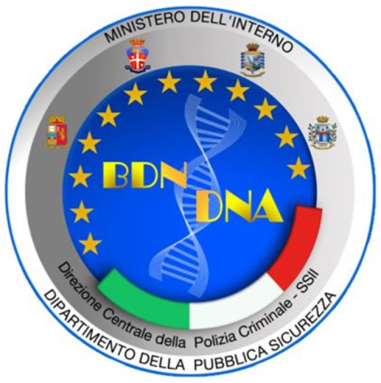 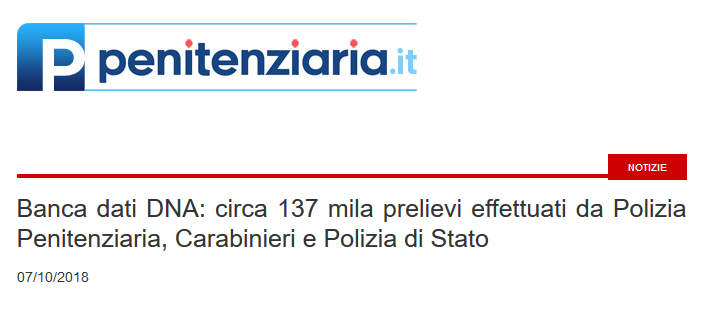 35.000 in BDN-DNA
Incremento dell’uso dell’analisi del DNA
continuo miglioramento:  tecniche di repertazione e analisi  utilizzate.

Richiesta di sempre meno materiale biologico per  l’analisi
E marcatori sempre più precisi

Hanno permesso risvolti inaspettati e elevato potere  probatorio in molti casi criminali noti anche per aver  riscosso grande successo mediatico.
Test di parentela e paternità
Test di parentela e paternità
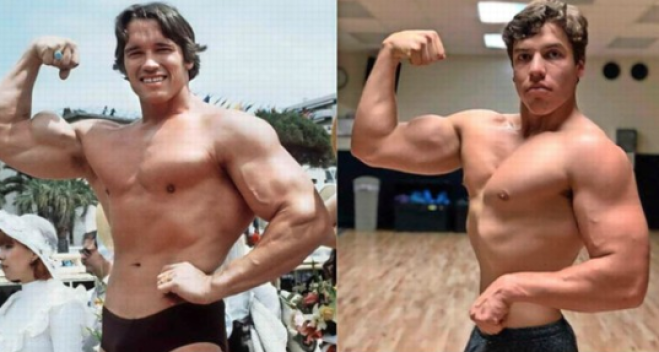 Joseph Baena (figlio di Schwarzenegger) 22 enne, nato da una relazione extraconiugale dell'attore
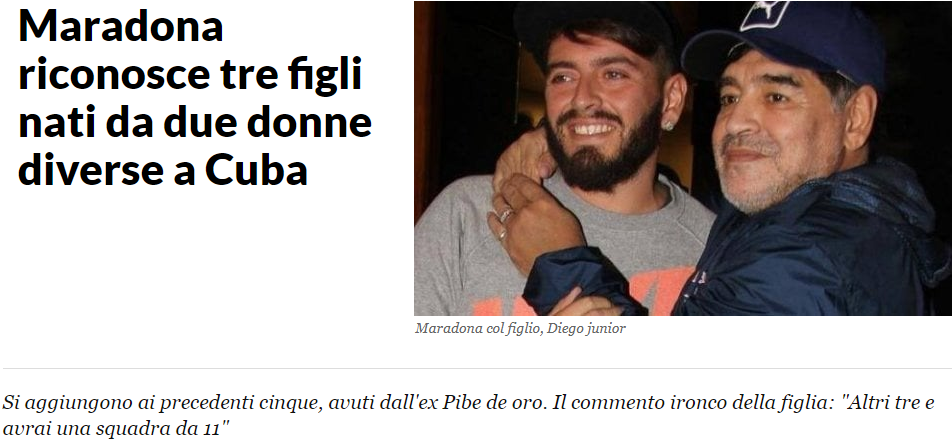 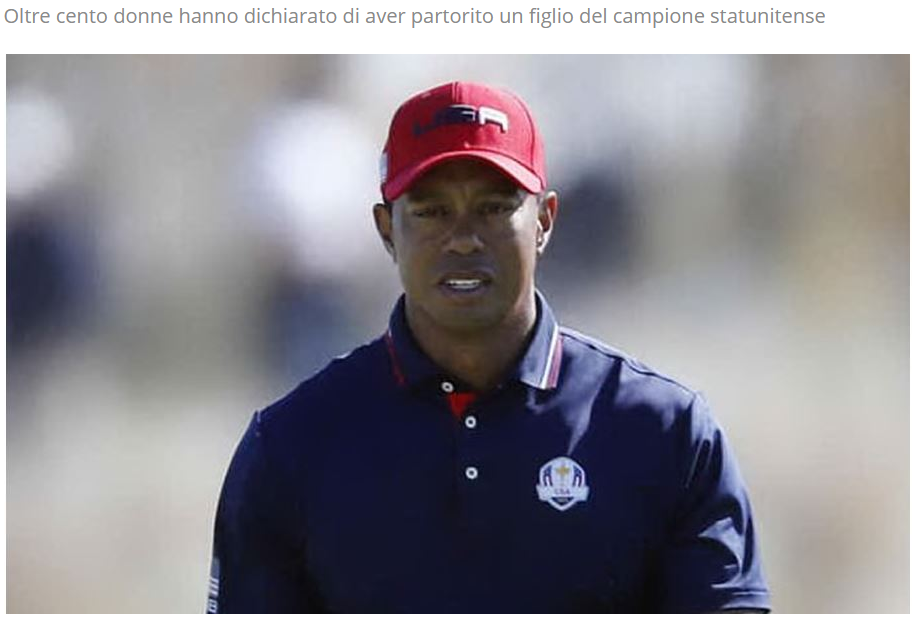 Un tribunale americano ha ordinato al campione di golf Tiger Woods di sottoporsi a 137 test di paternità.
Esiste un Modo Migliore di Stabilire la Maternità e/o la Paternità?
Esiste un Modo Migliore di Stabilire la Maternità e/o la Paternità? 

No.

Si deve confrontare i profili genetici del padre o di una madre con quello del figlio.


Con un test del DNA si possono avere risultati che stabiliscono che il presunto genitore sia il genitore biologico con percentuali di probabilità che raggiungono il 99.99% di conferma.
Che differenza c’è fra un Test di Paternità fatto in Casa e un Test di Paternità Legale?
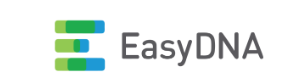 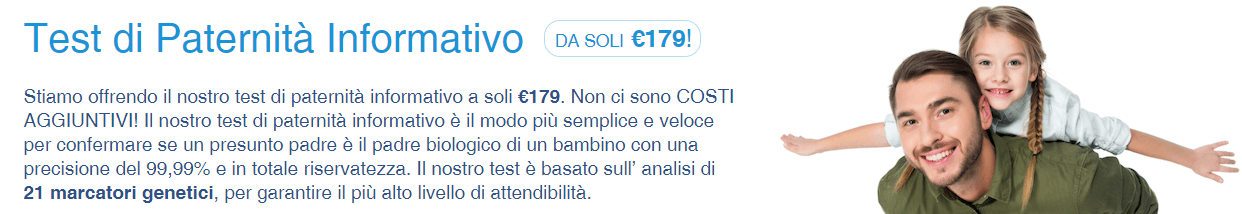 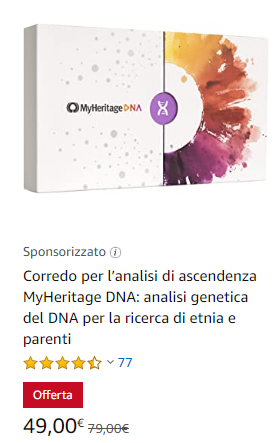 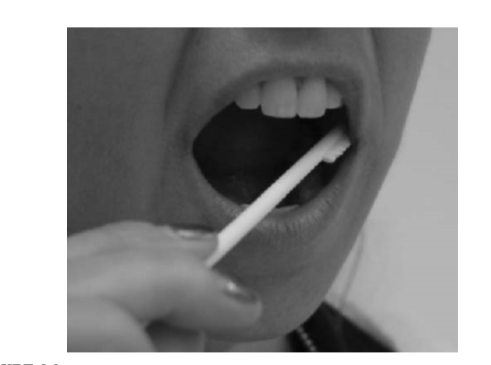 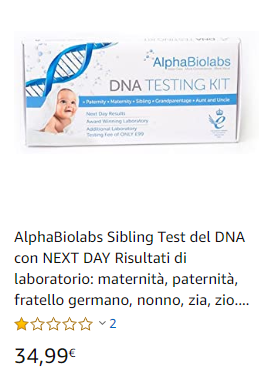 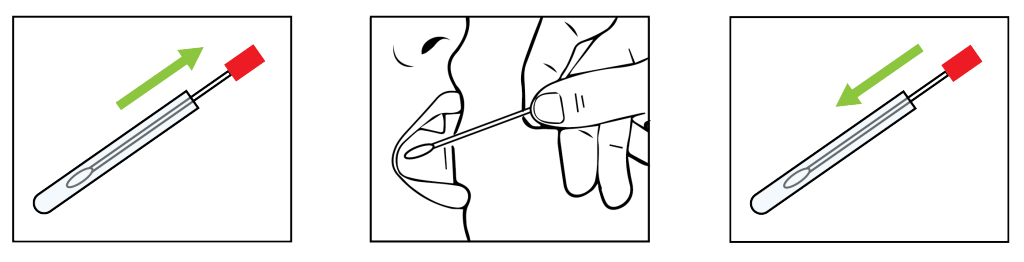 Che differenza c’è fra un Test di Paternità fatto in Casa e un Test di Paternità Legale?

Un test di paternità fatto in casa non ha valenza legale.

Si fa solamente per scopo informativo (si ordina il test che contiene istruzioni, tamponi orali e formule di consenso da riempire). 

Molte aziende oggigiorno sono in grado di spedirvi i referti entro una settimana dalla data dell’arrivo dei campioni al laboratorio, spesso questi vi saranno spediti via e-mail.
Il campione del DNA per il test di paternità legale o informativo deve essere prelevato da un medico che ne accerta l’identità delle persone che partecipano al test. 

Esistono delle procedure precise che devono essere seguite per assicurarsi che i risultati siano riconosciuti legalmente (es. ‘catena di custodia’), per assicurarsi che non ci sia possibilità che i campioni del test siano in alcun modo manomessi. 

È importante notare che la procedura delle analisi del test di paternità modo in cui vengono raccolti i campioni.
TEST DI PATERNITÀ – LEGGI CIVILI
L’ art. 30 della Costituzione conosce solo due categorie di figli: 

quelli nati entro (FIGLI LEGITTIMI) 
quelli nati fuori del matrimonio (FIGLI NATURALI) . 

ddl  del Consiglio dei Ministri (29/10/2010), s’introduce il principio generale: unicità dello stato giuridico del figlio: il tema di fliazione si applica a tutti i ﬁgli, senza distinzioni.

Tuttavia, è lecito definire di “FIGLI NATI NEL MATRIMONIO” e “FIGLI NATI FUORI DAL MATRIMIONIO.
TEST DI PATERNITA’ LEGALE
Per effettuare un accertamento di paternità è necessario identiﬁcare i soggetti 
Queste procedure si rendono necessarie al ﬁne di veriﬁcare:
il test venga effettuato effettivamente sui soggetti dichiarati
reale intenzione a sottoporsi a un test, che ha ﬁnalità del tutto particolari 

 E’ possibile effettuare i prelievi in tempi e luoghi diversi, purché non all’insaputa di uno o dell’altro genitore.  

Al termine dell’analisi: dettagliata relazione tecnica (con cromatogrammi, analisi statistica dei risultati) che potrà essere utilizzata per ﬁni processuali, in azioni di riconoscimento/disconoscimento di paternità.
TEST DI PATERNITA’: APPLICAZIONI
STUDI PER DETERMINARE: 
La paternità
 Se specifici individui (viventi/deceduti) siano  imparentati.
La risoluzione di casi di persone scomparse (MP). 
L’identificazione dei cadaveri nei disastri di massa (MVI=Disastre  Victim Identification)
L’origine etnica di un DNA (estendendo il concetto di  parentela a quello di «coancestry»)
TEST DI PATERNITA’: APPLICAZIONI
(MVI) Identificazione delle persone disperse nel World trade  center (NYC) in seguito all’attacco terroristico del 11/9/2001

Sono stati generati
52,000 profili STR
44,000 profili mtDNA
17,000 profili SNPs

850/1594 vittime  identificate grazie  all’analisi del DNA
TEST DI PATERNITA’: APPLICAZIONI
STUDI PER DETERMINARE: 
la maternità biologica con la disponibilità di figlio e MP (es. casi di abbandono).

 la paternità, la maternità o la consanguineità a fini di ricongiungimento familiare (immigrazione).
la parentela biologica (es. dispute sull’eredità).
 se 2 figli hanno gli stessi genitori
 se due gemelli sono o non identici (monozigoti, o dizigoti)
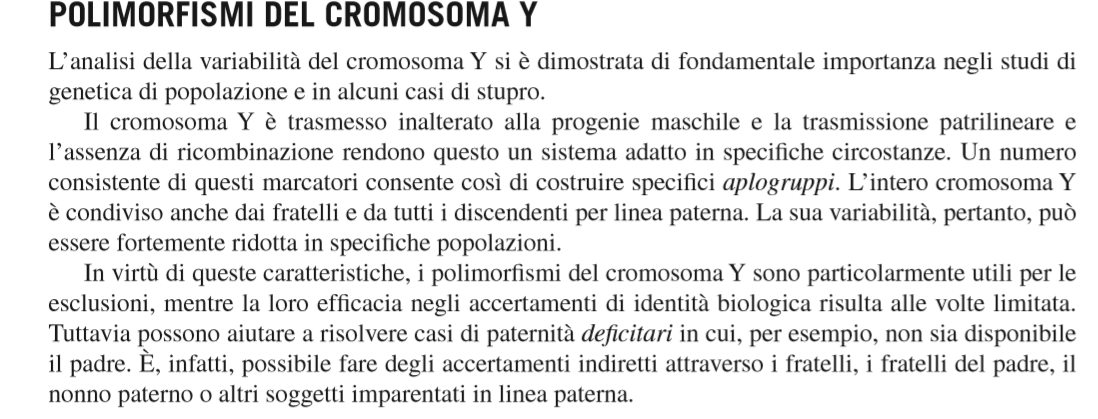 MATERNITA’ CERTA???
MATERNITA’ CERTA???
Il fenomeno della maternità surrogata o " gestazione per altri" si pone all'interno della dibattuta e  generale questione della procreazione medicalmente  assistita o fecondazione artificiale

La fecondazione si definisce OMOLOGA (seme e l'ovulo appartengono alla coppia di genitori del nascituro) ed è CONSENTITA DALA LEGGE

 La fecondazione ETEROLOGA  (seme oppure l'ovulo) proviene da un soggetto esterno alla coppia:  l'utilizzo  di  procedure,  e,  in particolare  della  INSEMINAZIONE ARTIFICIALE ETEROLOGA a rappresentare un mezzo per realizzare le diverse ipotesi di surrogazione materna (produzione dell'ovocita e la gestazione del feto) sono demandate dalla donna che desidera avere figli c.d. madre committente, che non può.
L’art. 12 della legge n. 40 del 2004 afferma che il ricorso a pratiche di surrogazione di maternità è un reato punito con la reclusione no a due anni e con la multa fino ad un milione di euro).
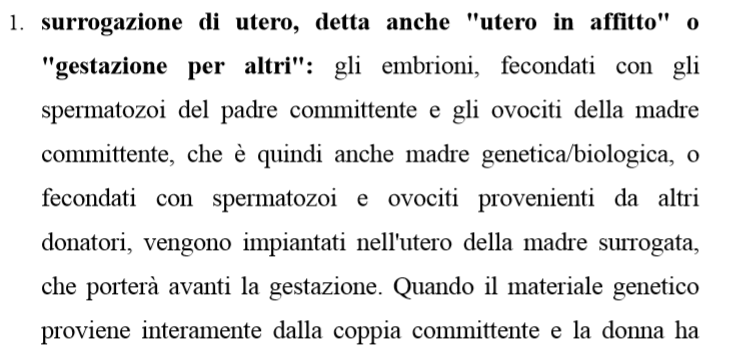 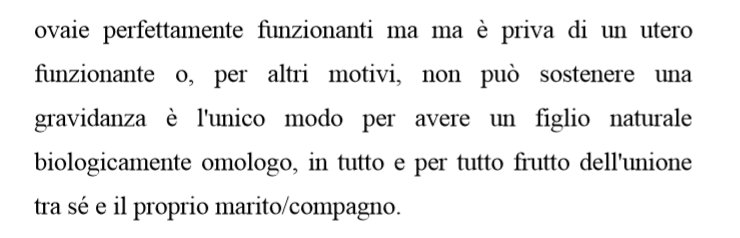 A pair of homologous chromosomes, 
(1 from mom, 1 from dad)
Humans have 23 pairs of homologous chromosomes
GENE
 unit of DNA information about a trait
 specific location on a chromosome
Alleles – different versions of a gene
PRINCIPIO BASE DEL TEST DI PATERNITA’
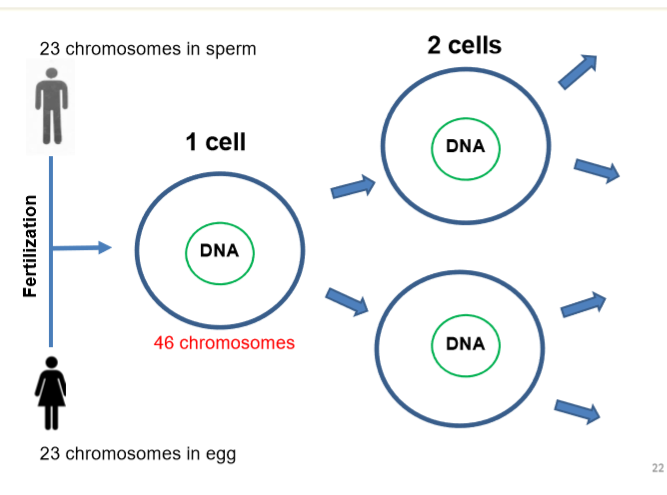 PRINCIPIO BASE DEL TEST DI PATERNITA’
Ricordiamo le leggi di Mendel…
I due membri di una coppia di geni segregano durante la formazione dei gameti, in modo tale che la metà porterà uno dei membri, l’altra metà l’altro.

La segregazione di una coppia dei geni durante la formazione dei gameti è indipendente dalla segregazione di altre coppie di geni.
[Speaker Notes: Queste sono le 2 leggi di Mendel nella forma più generale. Il fatto che “i due membri di una coppia di geni” siano costituiti da alleli diversi, consente di verificare la validità delle due leggi, attraverso il calcolo delle frequenze attese tra i fenotipi della F2 (3:1 per la prima legge, 9:3:3:1 per la seconda legge) e il confronto fra queste e le frequenze effettivamente osservate.]
I test di parentela si basano su un concetto  semplice:


Individui imparentati condividono alleli in una > proporzione (spesso misurabile) rispetto ad individui presi a  caso dalla popolazione.

Sono, in altre parole, + simili geneticamente


 Consanguineità e alleli uguali per discendenza
Test di paternità: marcatori utilizzati
Per una più facile trattazione  statistica i loci non devono  essere in LD
Non fondamentale ma da  tenere in considerazione in  casi di dubbia risoluzione
Fondamentale, >è  l’eterozigosità, > è  l’informazione
Importante per una più facile  trattazione statistica
Distribuzione nel genoma
Tasso di mutazione
STRs
e   SNPs
Grado di eterozigosità
Eredità Mendeliana
Nella pratica, quasi esclusivamente:
 STRs autosomici; 
STR –Y, mtDNA (STR-X in casi particolari)
Come si procede?
Estrazione del DNA dal campione biologico

 Determinazione del profilo genetico (CODIS, STR, Y-STR, con cromatogrammi)

Calcoli biostatistici per determinare la compatibilità/o l’esclusione di paternità
TEST DI PATERNITA’: FONTI DEL DNA
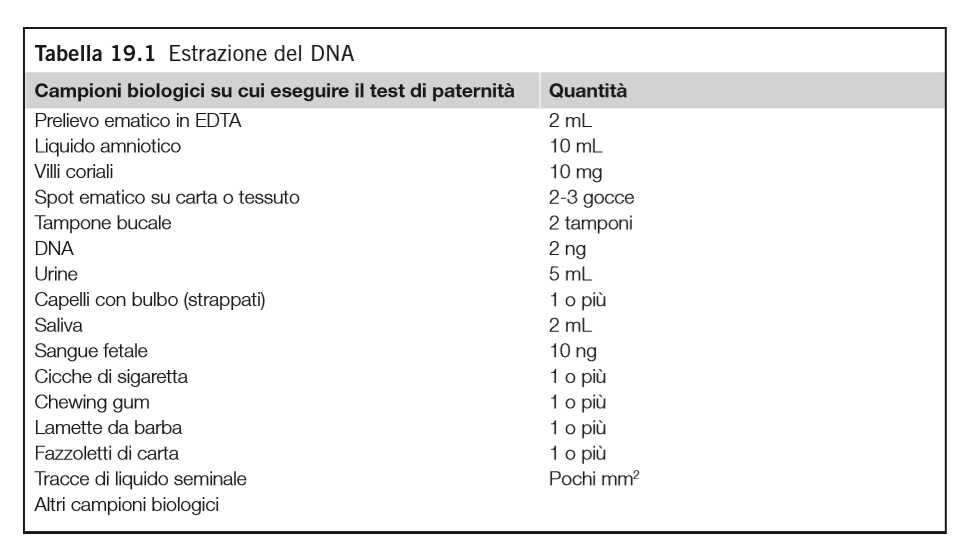 AMMETTENDO LA CERTEZZA DELLA MATERNITA’……
TEST DI PATERNITA’: FONTI DEL DNA
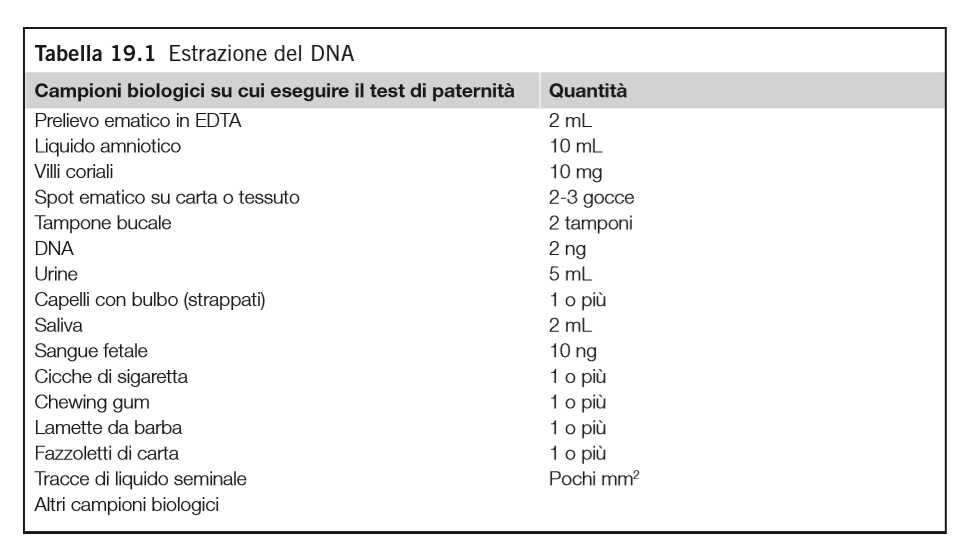 Gli STR sono lo strumento principale per  le analisi di parentela in genetica forense grazie  alla loro eredità mendeliana
Come si procede?
Estrazione del DNA dal campione biologico

 Determinazione del profilo genetico (CODIS, STR, Y-STR, con cromatogrammi)

Calcoli biostatistici per determinare la compatibilità/o l’esclusione di paternità
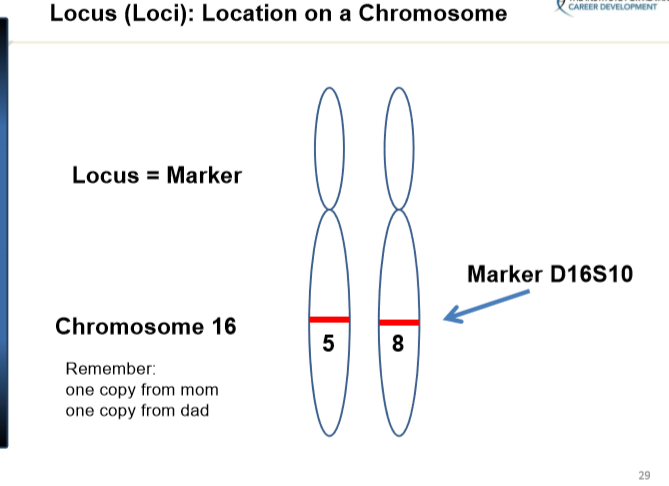 PRINCIPIO BASE DEL TEST DI PATERNITA’
13 loci STRs (CODIS) comunemente indagati
STR
Profilo
D8S1179
9-14
D21S11
28-30
D7S820
12-12
CSF1PO
12-12
D3S1358
15-17
TH01
6-7
D13S317
9-12
D16S539
12-12
D2S1338
23-24
D19S433
14-14
VWA
17-19
TPOX
8-8
D18S51
16-16
PROFILO STR COMPLETO DI UN SOGGETTO, che si traduce in una coppia di numeri (n°=repeats=allele) per ciascun STRs
ame
XY
D5S818
11-12
FGA
20-22
Test di paternità
Con il termine di:
 alleli obbligati paterni

Si intende l’allele (i) che il Padre Putativo (PP) DEVE avere

 NB: Per un locus autosomico (ricordiamo la 1° legge di Mendel), se si conosce il genotipo di madre e  figlio nella maggior parte dei casi: è possibile dedurre l’allele/i obbligato/i paterno.
TRIO CASE
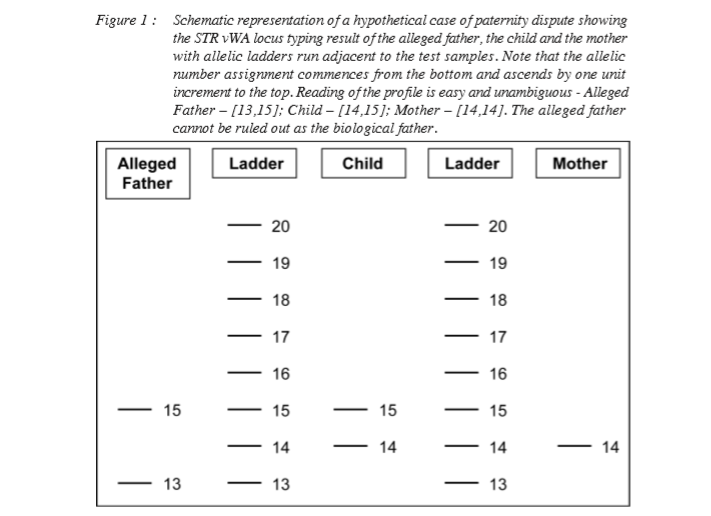 Test di paternità (locus autosomico)
Gameti madre:
p= 0,5 allele 8;
q= 0,5 allele 12
?
8, 12
8, 12
11, 12
12,
12
12,
12
8, 11
Alleli obbligati paterni ???
Test di paternità (locus autosomico)
?
8, 12
Gameti madre:
 0,5 allele 8;
 0,5 allele 12
8, 12
11, 12
12,
12
12,
12
8, 11
Alleli obbligati paterni
12	8 o 12	11
12
11
Test di paternità (locus autosomico)
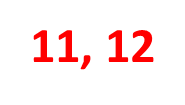 8, 12
Gameti madre:
 0,5 allele 8;
 0,5 allele 12
8, 12
11, 12
12,
12
12,
12
8, 11
Alleli obbligati paterni
12	8 o 12	11
12
11
CASO 1
Alleli obbligati paterni???
CASO 2
Parentage Testing by STR-PCR
Which alleged father’s genotype has the paternal alleles?
Test di paternità
1. Compatibilità: 
Tutti* gli alleli obbligati paterni del Figlio sono presenti nel  profilo del padre presunto (PP)
2. Incompatibilità genetica: 
 Pochi alleli (1 o +) obbligati non sono presenti nel profilo del PP. 

3. Esclusione:  
Più* alleli obbligati  paterni del Figlio non  sono presenti nel  genotipo del PP (TEST CONCLUSO)
Test di paternità
In caso di compatibilità, è necessario quantificare il “peso” dell’osservazione.
P.I. = Indice di paternità (per un locus)

C.P.I = Indice di paternità combinato (considerando più loci).
Principi generali
Per valutare l'incertezza di 1 data ipotesi è  necessario considerare almeno 1  ipotesi alternativa

L’interpretazione scientifica si basa su domande del  tipo: «qual è la probabilità (Pr) dell’evidenza (E), data l’ipotesi (H)?»

L'evidenza scientifica è condizionata non solo dalle  2 ipotesi fatte, ma anche dal contesto, entro cui tali  ipotesi devono essere valutate
1. Per valutare l'incertezza di 1 data ipotesi è  necessario considerare almeno 1  ipotesi alternativa
Nel	caso	di	un	test	di	paternità	 le	ipotesi	alternative formulate sono:


H1: PP è il padre di F

H2: Un altro uomo non imparentato, è il padre di F
Principi generali
Per valutare l'incertezza di 1 data ipotesi è  necessario considerare almeno 1 ipotesi alternativa

L’interpretazione scientifica si basa su domande del  tipo: «qual è la probabilità (Pr) dell’evidenza (E), data l’ipotesi (H)?»

L'evidenza scientifica è condizionata non solo dalle  2 ipotesi fatte, ma anche dal contesto, entro cui tali  ipotesi devono essere valutate
2.	 L’interpretazione scientifica si basa su domande del  tipo: «qual è la probabilità (Pr) dell’evidenza (E), data l’ipotesi (H)?»
Likelihood = Pr(evidenza E|ipotesi H) = Pr(E|H)
Likehood = probabilità che il PP trasmetta l’allele(i) obbligato  essendo il vero padre. 

Misura la forza dell’evidenza in relazione a un’ ipotesi
Nel	caso	di	un	test	di	paternità	 le	2 IPOTESI ALTERNATIVE formulate sono:



H1: PP (Padre putativo) è il padre di F

H2: Un altro uomo non imparentato è il padre di F
INDICE DI PATERNITA’ (PI)
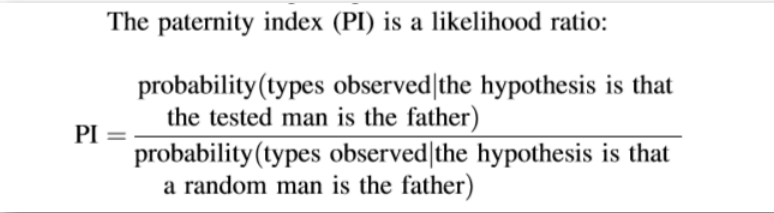 X
Y
Likehood = probabilità che il PP trasmetta l’allele(i) obbligato  essendo il vero padre.
INDICE DI PATERNITA’ (PI)
Indice di Paternità (PI)=LR = P(E/H1)/P(E/H2)=X/Y

PI=X/Y



Nel test di paternità le due probabilità sono MUTUALMENTE ESCLUSIVE

PI sarà tanto più elevato quanto più probabile è l’ipotesi al  numeratore.
0 (non è vero P) (è vero padre)
Interpretazione dei risultati
(LG SIGU sulle analisi genetiche di accertamento parentale, 2013)
Esclusione:  valore di LR < a 1:10.000 (Brenner C, 2004).

Attribuzione:  un valore di LR > a 10.000:1.

Inconclusività: qualsiasi risultato che  generi un valore di LR compreso tra 1:10.000 e  10.000:1.
INDICE DI PATERNITA’ (PI)
Esempio (semplice):
Madre AB, Figlio AC, Padre AC

Individuare l’allele/i paterno obbligato/i (allele C in questo esempio)

Numeratore: Probabilità che il padre trasmetta l’allele obbligato = ½  (0,5) (Mendel!!)
Denominatore: Probabilità che un individuo a  caso della popolazione trasmetta l’allele  obbligato = Frequenza dell’allele nella  popolazione (Hardy-Weinberg!!)

 necessità di utilizzare DB di frequenze  alleliche.
Se l’allele C ha frequenza nella  popolazione (ad esempio) pC = 0,1, allora (in  questo esempio):
P.I. = 0,5/0,1 = 5
INDICE DI PATERNITA’ (PI)
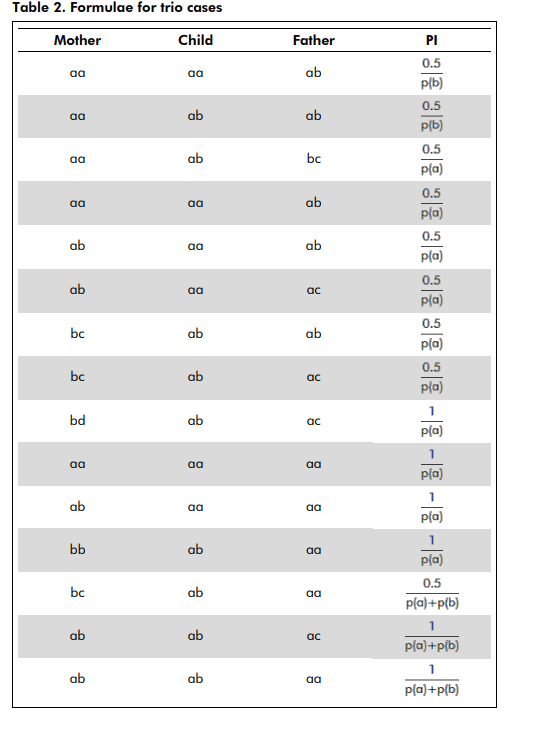 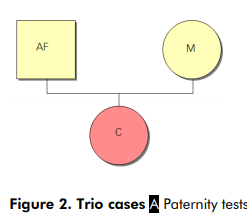 INDICE DI PATERNITA’ (PI)
M
B/B
pA=0.05
A/B
Probabilità dell’evidenza assunto che PP è il padre (H1)
LR = PI =
Probabilità dell’evidenza assunto che un uomo a caso è il padre (H2)
P(F|M,PP)
1
1
=	20
=	=	=
0.05
P(F|M)	pA
Interpretazione:  assumendo	che
il	dato		osservato	è  PP		sia	il	padre	di
20	volte  F,	in
più	probabile
all’ipotesi
confronto
alternativa che un uomo a caso sia il padre di F.
INDICE DI PATERNITA’ (PI)
M
E/E
pC=0.1
C/E
P(F|M,PP)
0.5
0.5
LR = PI =
=
=
=	5
P(F|M)
pC
0.1
Interpretazione: il dato osservato è 5 volte più probabile assumendo  che PP sia il padre di F, in confronto all’ipotesi alternativa che un  uomo a caso sia il padre.
Test di paternità
In caso di compatibilità, è necessario quantificare il “peso” dell’osservazione.
P.I. = Indice di paternità (per un locus)

C.P.I = Indice di paternità combinato (considerando più loci).
INDICE DI PATERNITA’ COMBINATO (CPI)
Si considerano più loci

C.P.I = Indice di paternità combinato	= prodotto dei singoli PI
Un valore di CPI > 100 viene in genere considerato  sufficientemente alto da far ritenere il PP il vero  padre.

CPI = 100 significa: « E’ 100 volte più probabile ottenere i risultati osservati (i profili  genetici del trio) se il PP è il vero padre (piuttosto che un uomo preso a  caso dalla popolazione)


Con i loci microsatelliti attualmente in uso in genetica forense, in caso di  compatibilità si ottengono valori di CPI >> 100
INDICE DI PATERNITA’ COMBINATO (CPI)
M
PA=0.05  PC=0.1
B/B  E/E
A/B
C/E
P(F|M,PP)
1
1
0.5
0.5
LR = CPI =
=
= 20*5 = 100
=
*
*
P(F|M)
pA
pC
0.05
0.1
Interpretazione:	il
dato
osservato
è	100
volte	più  confronto
probabile  all’ipotesi
assumendo	che	PP	sia	il	padre	di	F,	in
alternativa che un uomo a caso sia il padre.
INDICE DI PATERNITA’ COMBINATO (CPI)
CPI è una misura della forza dell’evidenza genetica (paternità)

Teoricamente va da 0 a 

CPI=1  nessuna informazione

CPI > 1 la evidenza genetica (paternità) è più forte vs non paternità
Caso 3
INDICE DI PATERNITA’ COMBINATO (CPI)
Quali sono gli alleli obbligati del PP, per ciascun locus??
Probabilità che PP trasmetta allele obbligato?
F
Madre
PP
INDICE DI PATERNITA’ COMBINATO (CPI)
Quali sono gli alleli obbligati del PP, per ciascun locus??
F
Madre
PP
INDICE DI PATERNITA’ (PI) e INDICE DI PATERNITA’ COMBINATO (CPI)
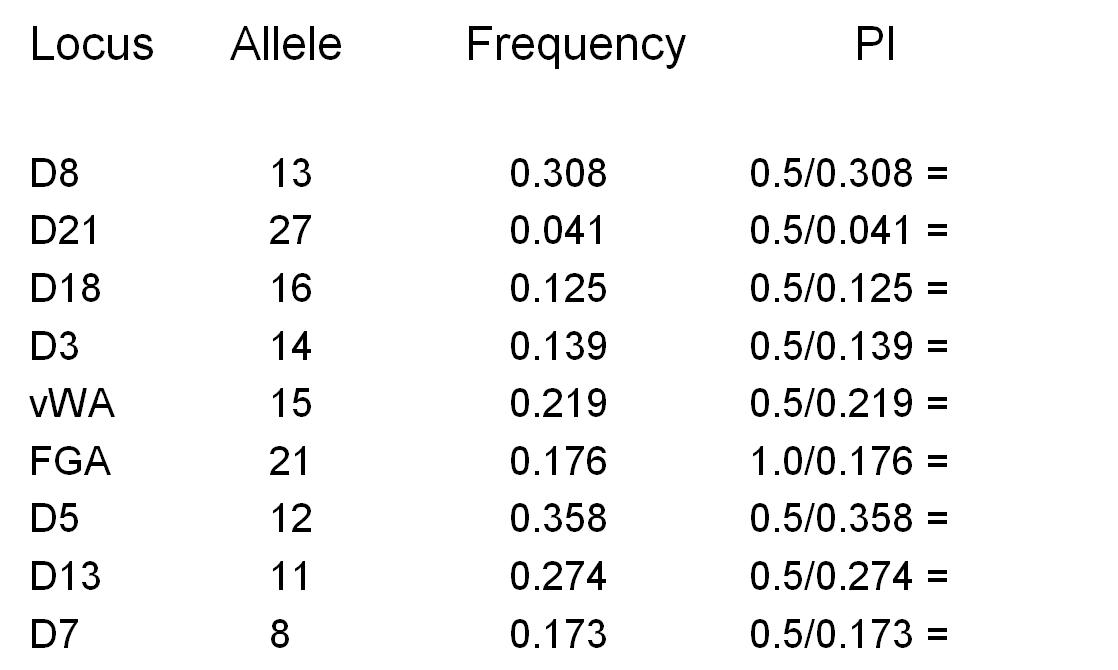 Nella popolazione (HWE)
INDICE DI PATERNITA’ COMBINATO (CPI)
27,746
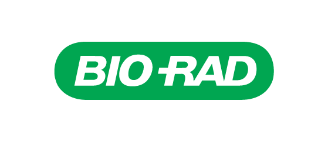 Fish DNA Barcoding Game!A Jeopardy-Style Quiz Game
Jeopardy is a trademark of Jeopardy Productions, Inc.
Answer
An organelle other than the
nucleus that contains DNA.
Question
What is a mitochondrion?
Answer
All of the chromosomal
DNA found in a cell.
Question
What is genomic DNA?
Answer
The process of rupturing
a cell to release its contents.
Question
What is lysis?
Answer
A suspension that traps
impurities from fish tissue
and prevents contamination
of DNA.
Question
What is matrix?
Answer
The liquid portion above the pellet 
formed after centrifugation.
Question
What is the supernatant?
Answer
Of the four PCR reactions
in your table setup today,
this is the sample that
doesn’t have any DNA in it.
Question
What is the negative control?
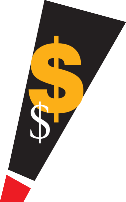 Answer
An enzyme used in PCR
that is able to function at
very high temperatures.
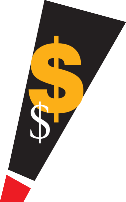 Question
What is Taq polymerase?
Answer
These target the portion
of DNA to be amplified.
Question
What are primers?
Answer
A step in PCR in which the
temperature is lowered to 
50–65ºC, allowing the 
primers to bind to the DNA.
Question
What is annealing?
Answer
The name of the gene
that is being amplified
by PCR in the 
Fish Barcoding Kit.
Question
What is COI?
Answer
This acts as a sieve to
separate DNA based on
its size when an electrical
field is applied.
Question
What is an agarose gel?
Answer
The size of the amplified
portion of the COI gene.
Question
What is 650 bp?
Answer
It weighs down the
DNA sample so that it stays
in the well after loading.
Question
What is loading dye?
Answer
It’s used to determine the size 
of the DNA (in base pairs) 
in an agarose gel.
Question
What is a DNA ladder or
molecular weight ruler?
Answer
Where negatively charged
DNA migrates to during
gel electrophoresis.
Question
What is the positive or
anode side of a gel
electrophoresis chamber?
Answer
Denaturation
Annealing
Extension
Sequencing
Question
What is a sequence?
Answer
A group of organisms
capable of interbreeding and
producing fertile offspring.
Question
What is a species?